3GPP SA5 Forge Tutorial
ETSI CTI
3GPP SA
30.04.2020
Agenda
1.	The basics of versioning files with Git
2.	Gitlab for 3GPP tool presentation
3.	User Management
4.	Log in and navigate projects, create a new group and project
5.	Subscribe to be notified to events on a project
6.	Navigate within the project (branches, tags, files)
7.	Contributions aka Merge requests, review and approval
9.	Where to find more documentation
10. 	Legal framework
11.	Q&A
ETSI Forge
Online tools to create, share, collect and publish machine readable content in a collaborative way
Goal: accelerating the development processes and enhancing the quality of delivered content
Available at: https://forge.etsi.org 
Coming soon: 3GPP dedicated Forge! Keep tuned…
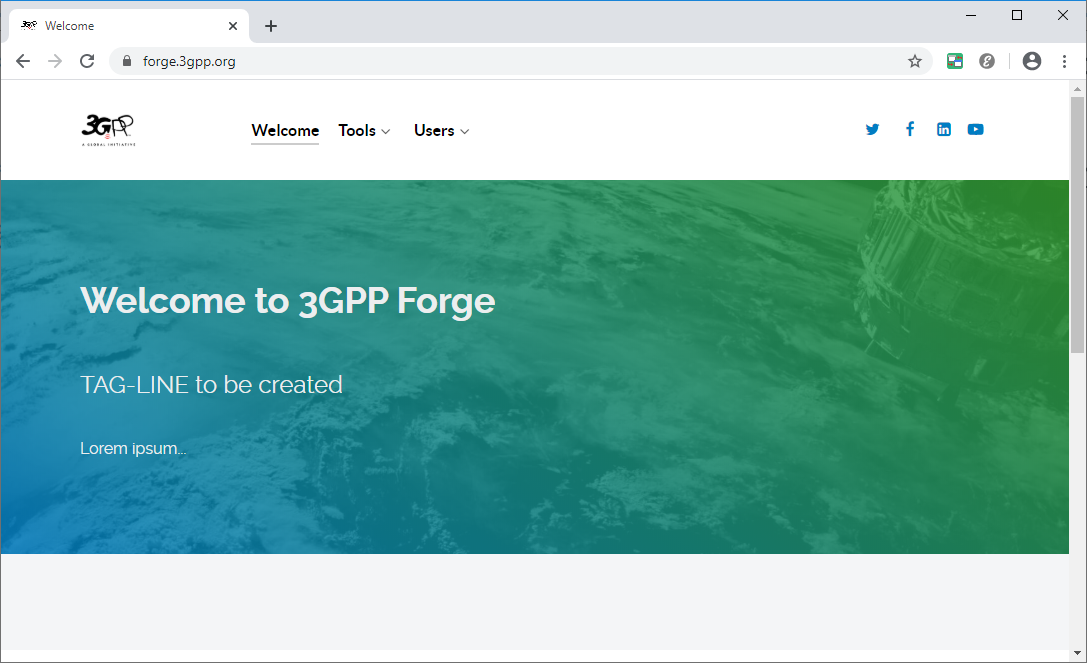 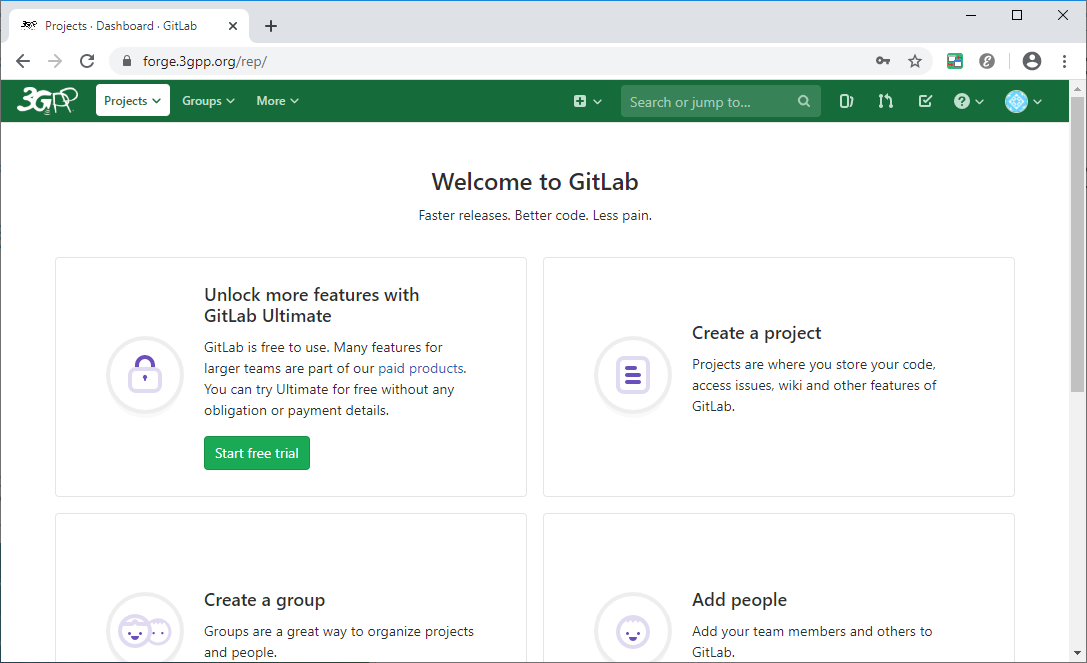 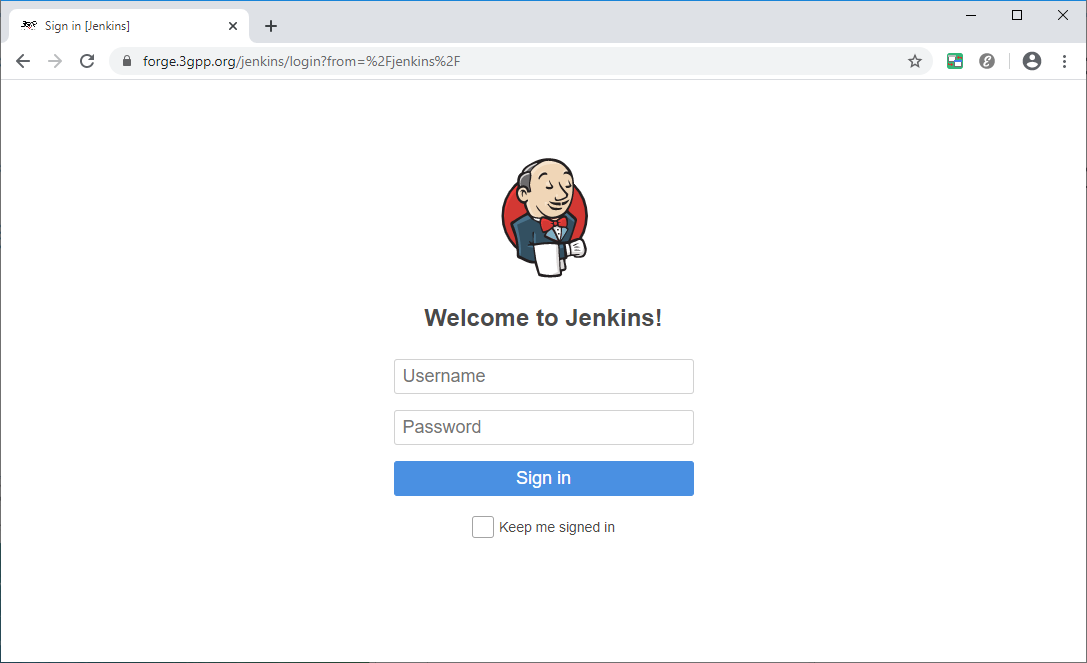 Under the hood: Git versioning system
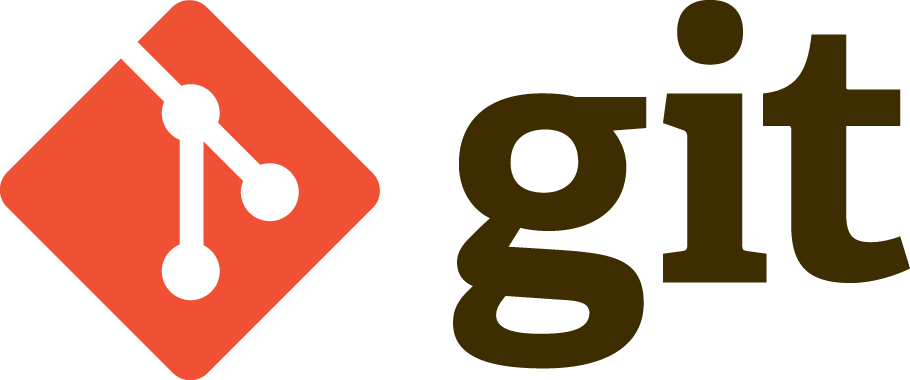 De facto standard
Multiplatform, many free tools available
Standalone (CLI, Graphical)
Integrated in your preferred editor/IDE
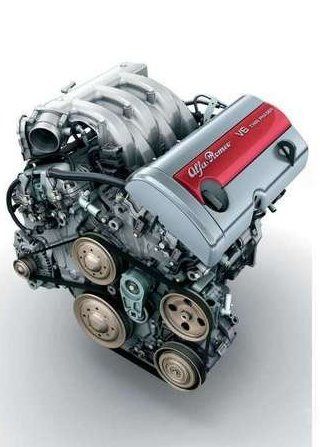 ADD SECTION NAME
Git basics
Git: a distributed version management system (like svn, cvs, bzr, etc.)
Keeps tracks of modifications, who did them and when
Distributed: Remote copies of the repositories can be edited in parallel and synchronized at any time
A lot of documentation online!
Start here to learn more
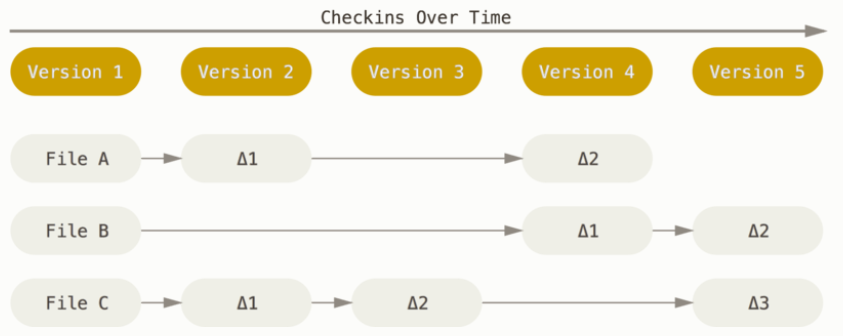 ADD SECTION NAME
What is a repository: a set of files and their history
Git terminology
Last agreed
V2
c9
Latest version in development
Commit
Team approved
c8
Branch
c7
c6
c5
Tag
Time
c4
Last agreed
V1
Latest version in development
c3
c2
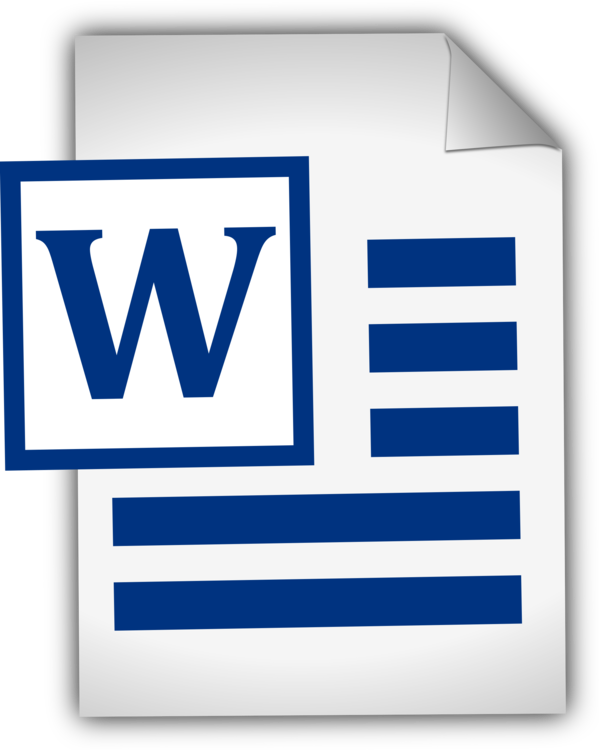 c1
ADD SECTION NAME
User management
User management: EOL accounts

Any user with an EOL which is part of the 3GPP group (i.e. 3GPP member) can already log into ETSI Forge
Log into ETSI Forge (Link)

Users in Gitlab are created upon the first login
If the user is not present the user should log in once or can be invited by his/her email (EOL related)

Users and projects can be categorized in Groups
Users need to request access

Permission levels : Developer, Maintainer (+others not applicable)
Developer: May create new branches, upload contributions on them, create Merge Requests
Maintainer: May manage “Protected” - i.e. common and shared - branches 
More here: https://docs.gitlab.com/ee/user/permissions.html
ADD SECTION NAME
User management
User management: EOL accounts

Any user with an EOL which is part of the 3GPP group (i.e. 3GPP member) can already log into ETSI Forge
Log into ETSI Forge (Link)

Users in Gitlab are created upon the first login
If the user is not present the user should log in once or can be invited by his/her email (EOL related)

Users and projects can be categorized in Groups
Users need to request access

Permission levels : Developer, Maintainer (+others not applicable)
Developer: May create new branches, upload contributions on them, create Merge Requests
Maintainer: May manage “Protected” - i.e. common and shared - branches 
More here: https://docs.gitlab.com/ee/user/permissions.html
ADD SECTION NAME
Log in and navigate projects
Filter by name and search bar available
Projects and groups visibility levels
Private: Only explicitly added users and Admins can see the projects
Internal: Users that can log in can see the projects, not the externals
Public: Everybody can discover the project, read the content and the history and download them
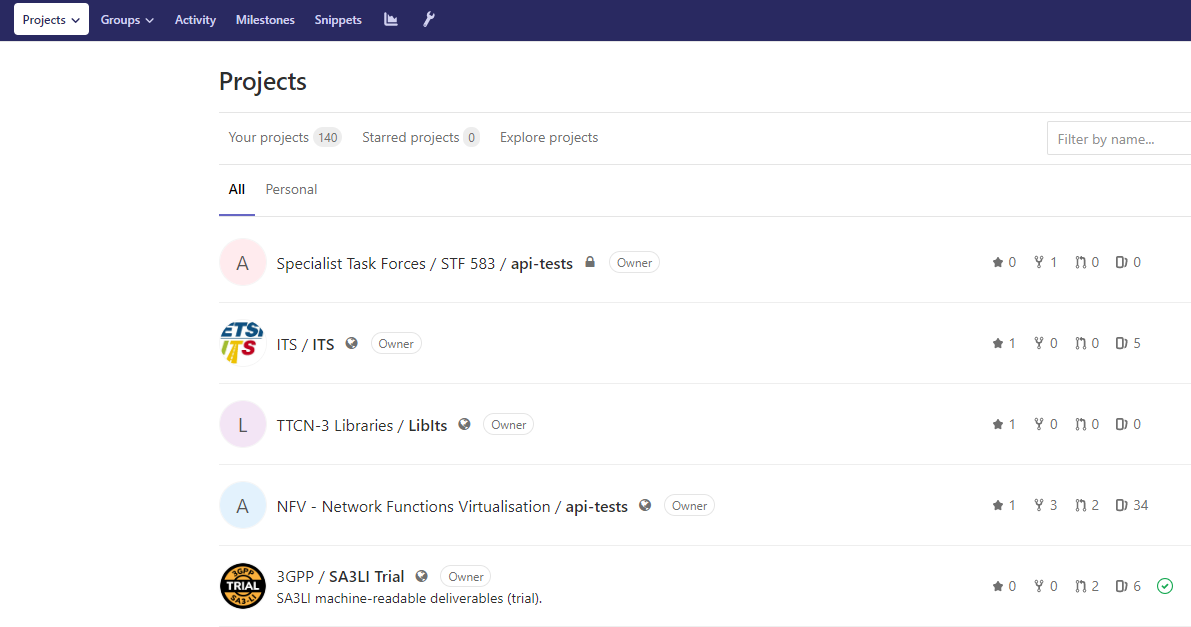 Navigates projects
Your projects
Others
Log into ETSI Forge and navigate to the SA5 models project
Public or internal project are listed here
Projects are represented by name, group, description and logo
ADD SECTION NAME
Subscribe to be notified for events on a  project
1. Click the bell button (top right of the page)
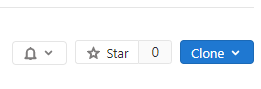 Subscribe to New Merge requests for the project SA5 Data Models
(Link)
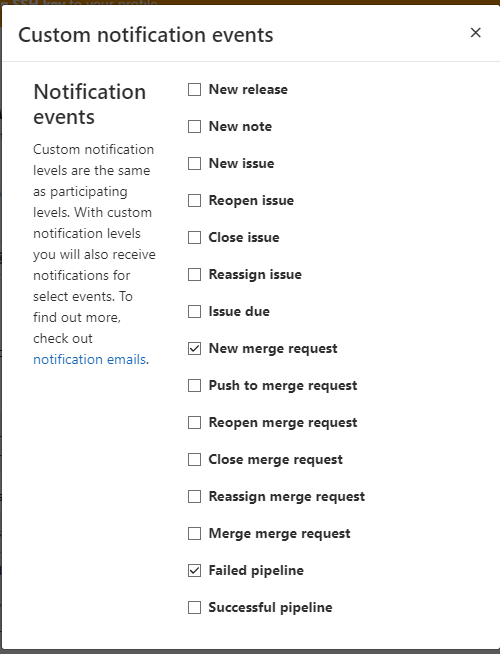 2. Click “Custom”
3. Select the events you want to subscribe to
ADD SECTION NAME
Navigate within the project
Project menu
Repository information
Branches
Tags
History
Settings
Including members of the project
Main information and main actions (clone, subscribe)
Files view on the current open version
Version selector (branchs/tags)
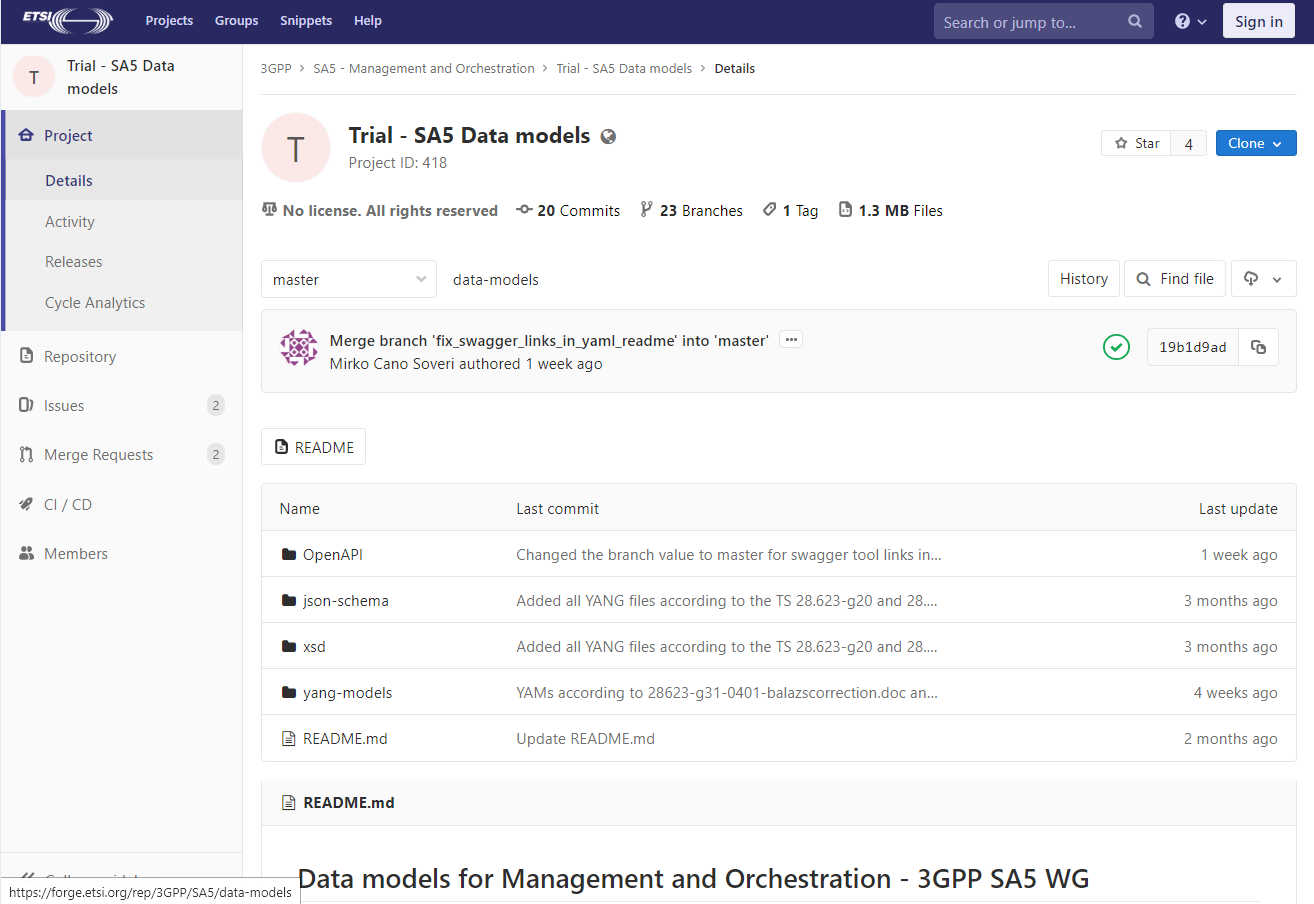 1
4
5
6
2
3
Visit the ‘patch-1’ branch
ADD SECTION NAME
CRs in Forge: Merge requests
A tool to ask integration (merge) of a branch into another one
Allows review and discussion before the changes are integrated
The Merge Requests is “attached to a branch”
If the branch evolves, the changes in the merge requests are updated
MR may be “merged” or “closed” (i.e. discarded)

Tutorial available from SA3 delegates
https://forge.etsi.org/rep/3GPP/SA3LI/wikis/Making%20a%20CR
ADD SECTION NAME
CRs: Step 2 - Go to the "Branches" page
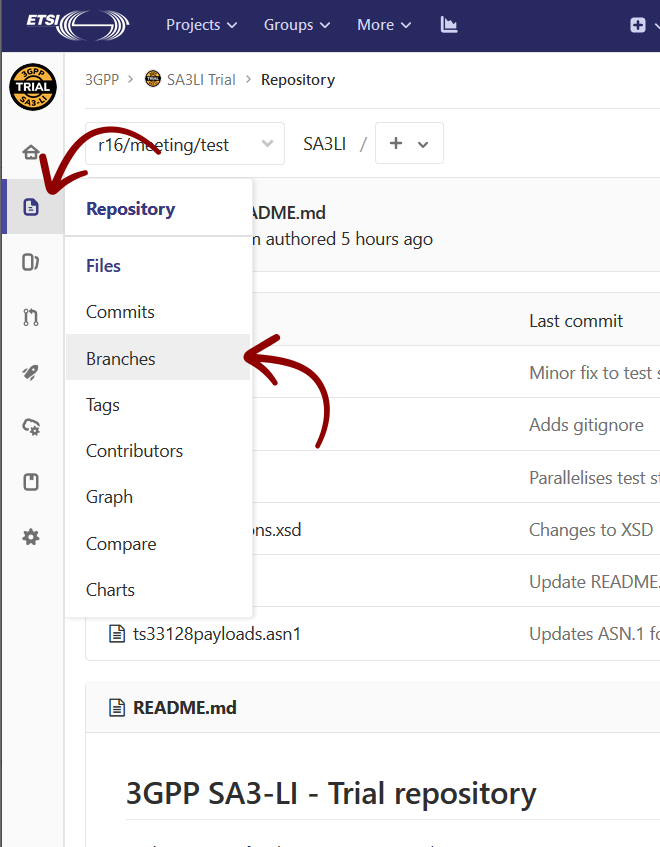 ADD SECTION NAME
CRs: Step 3 - Make a new branch for your CR
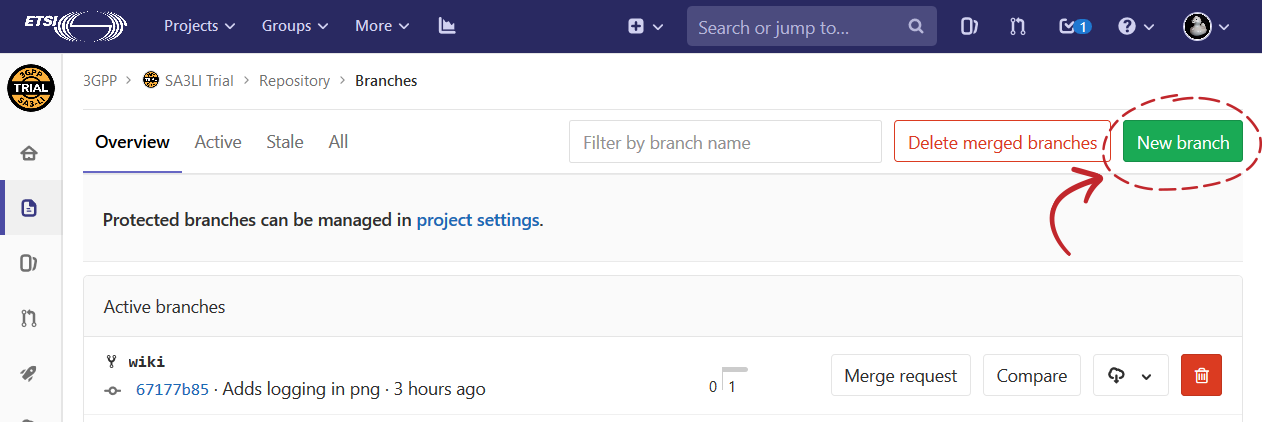 ADD SECTION NAME
CRs: Step 4 - Supply details for your new branch
Branch name
Shall be unique
Should be clearly mapped onto the group’s work
E.g. r15/cr/1234
Create from
The starting point for your work
Shall be set correctly (e.g. you shall not use r15 as a basis for r16 CRs)
E.g. use a meeting branch as a starting point for all CRs
E.g. r15/meeting/123
Contact Rapporteur or Technical Office if need help
ADD SECTION NAME
CRs: Step 5 - Make some changes!
Different ways
Locally and upload via git
The Web Interface (easier)
Via web interface
Make sure you are on the newly create branch!
Use either
Edit button (easier)
Web IDE
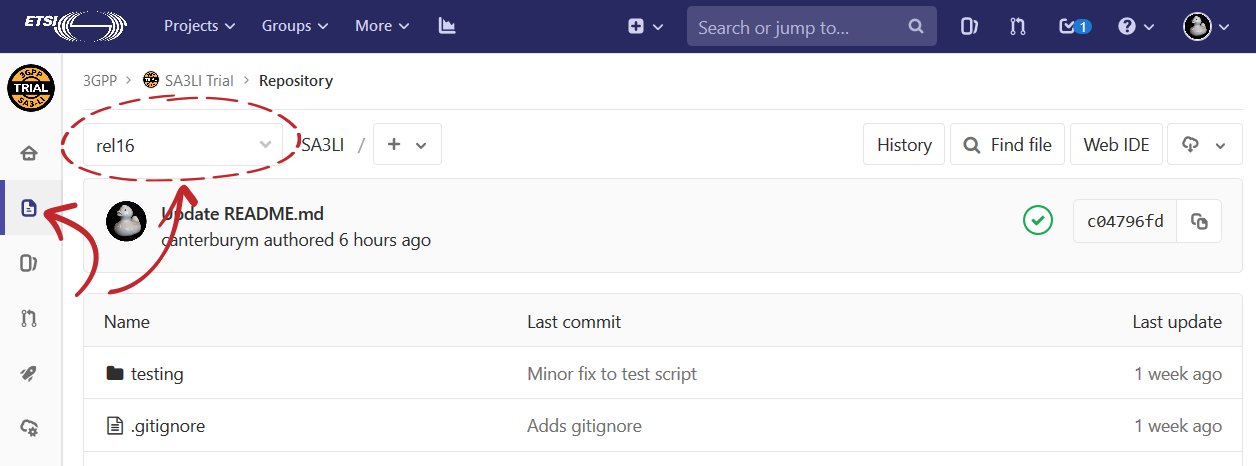 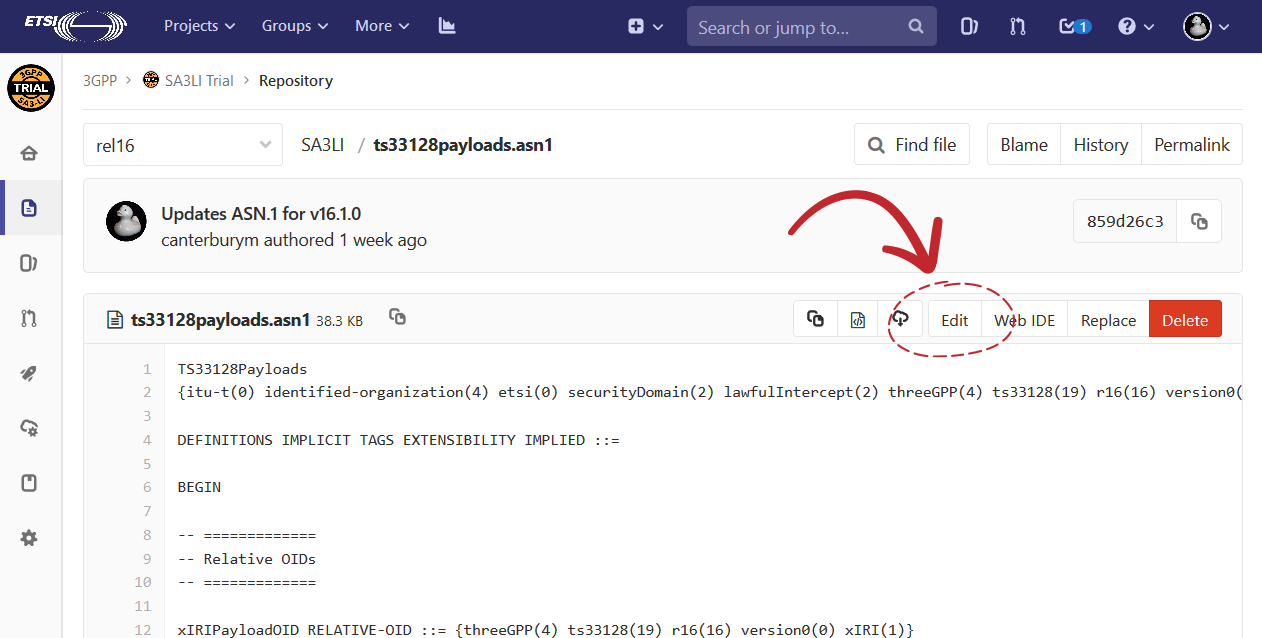 ADD SECTION NAME
CRs: Step 6 - Commit your changes (via Edit Button)
Important info to be provided
Message
Target Branch

Validation
Check that validation is ok
If not, you may issue a new commit on the same branch to fix it
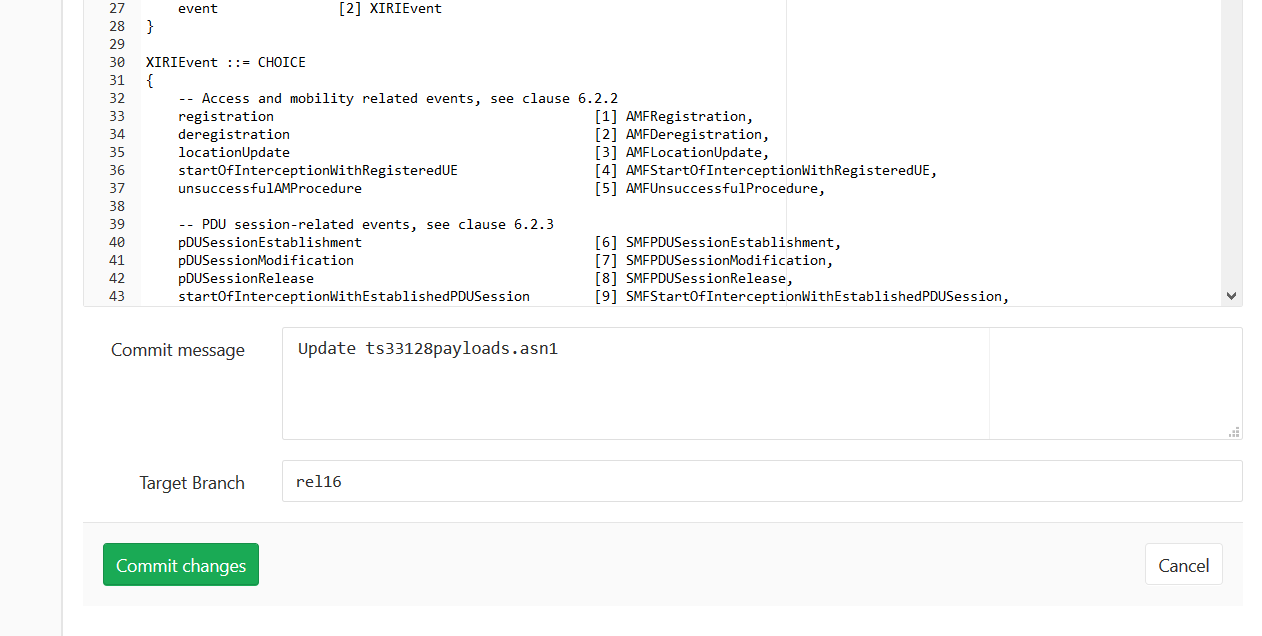 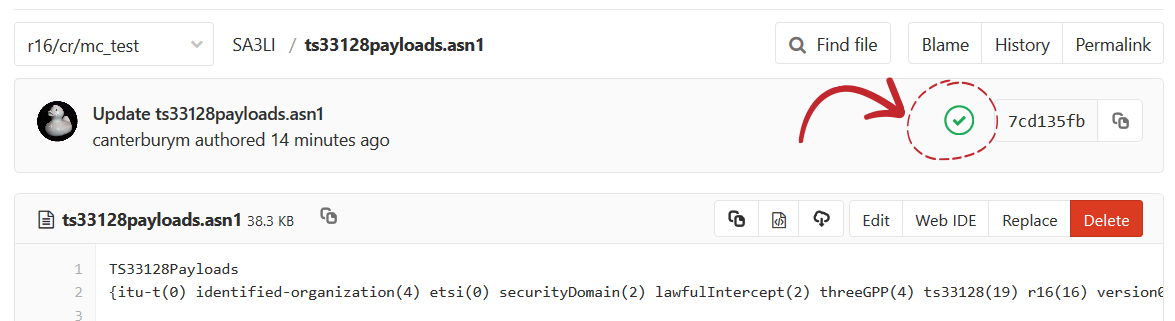 ADD SECTION NAME
CRs: Step 7 - Create a Merge Request 1/3
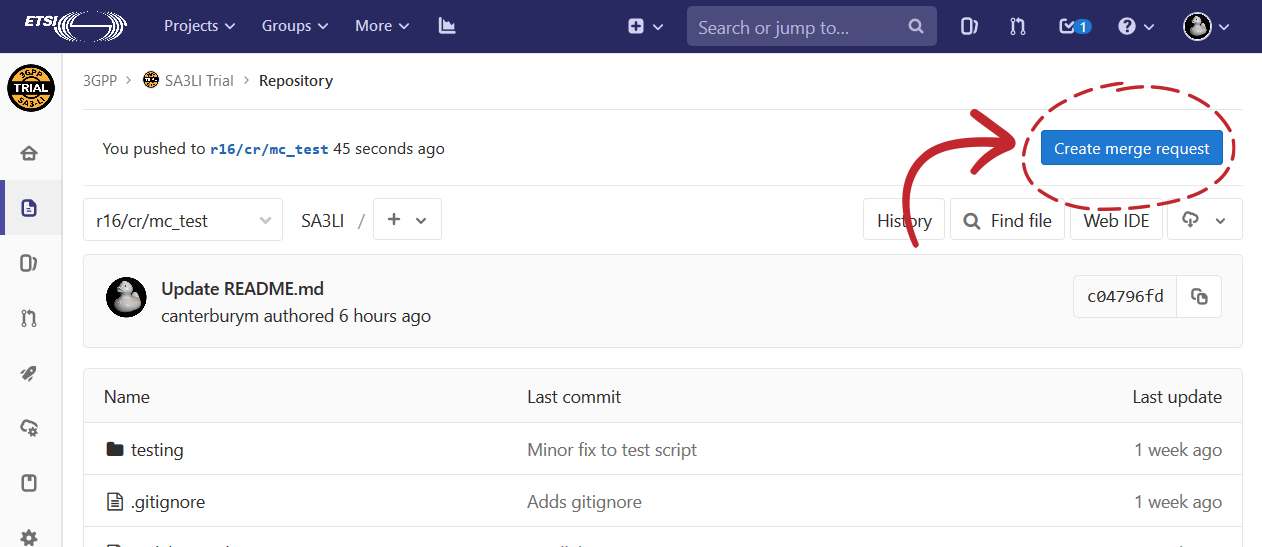 ADD SECTION NAME
CRs: Step 7 - Create a Merge Request 2/3
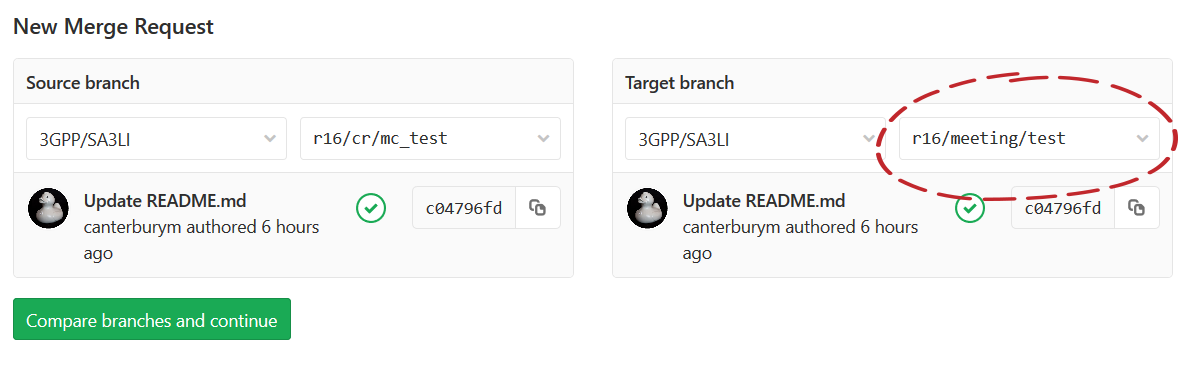 ADD SECTION NAME
CRs: Step 7 - Create a Merge Request 3/3
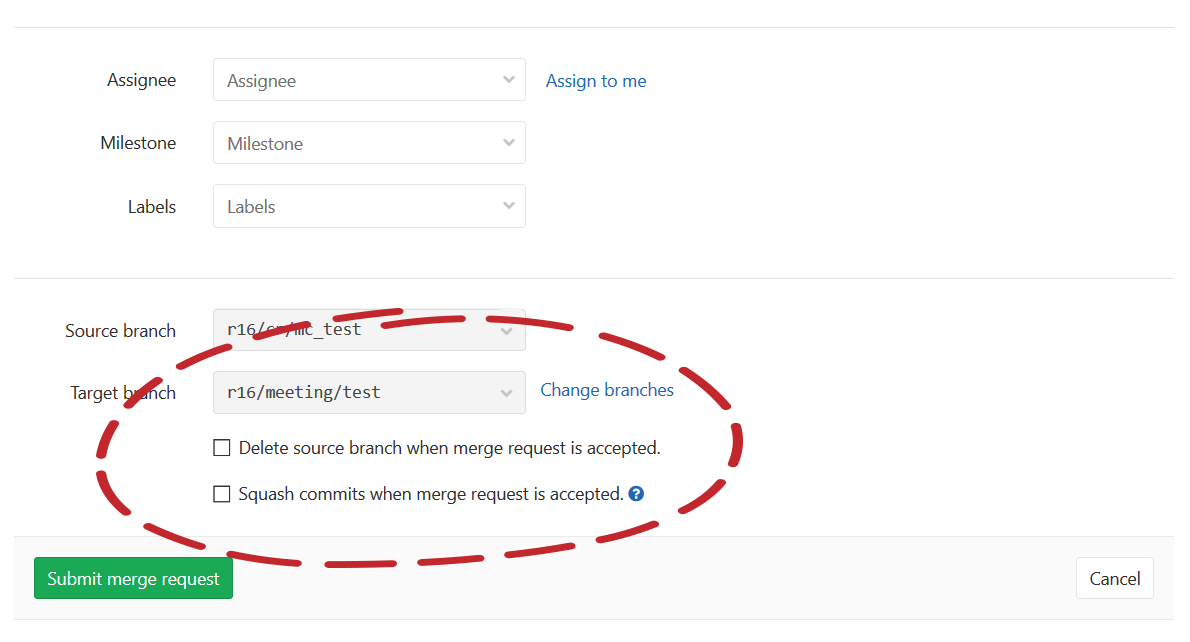 ADD SECTION NAME
CRs: Step 8 - Draft the CR form
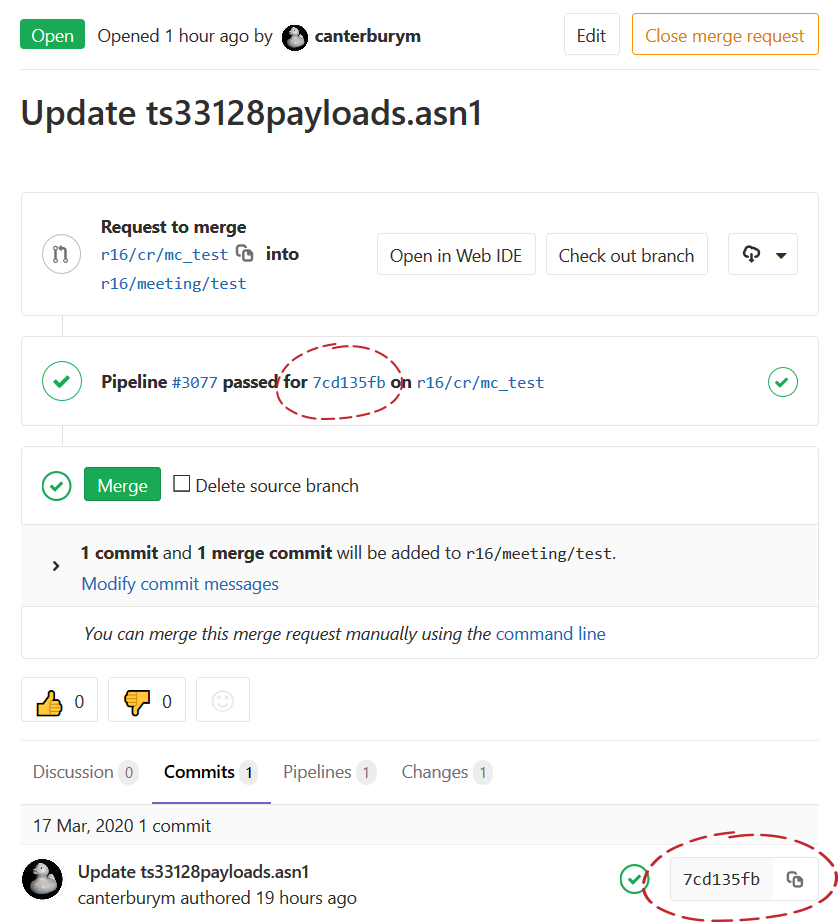 Title, status and contributor
Download the diff
Latest commit on branch
See introduced changes
ADD SECTION NAME
CRs: Review a merge request
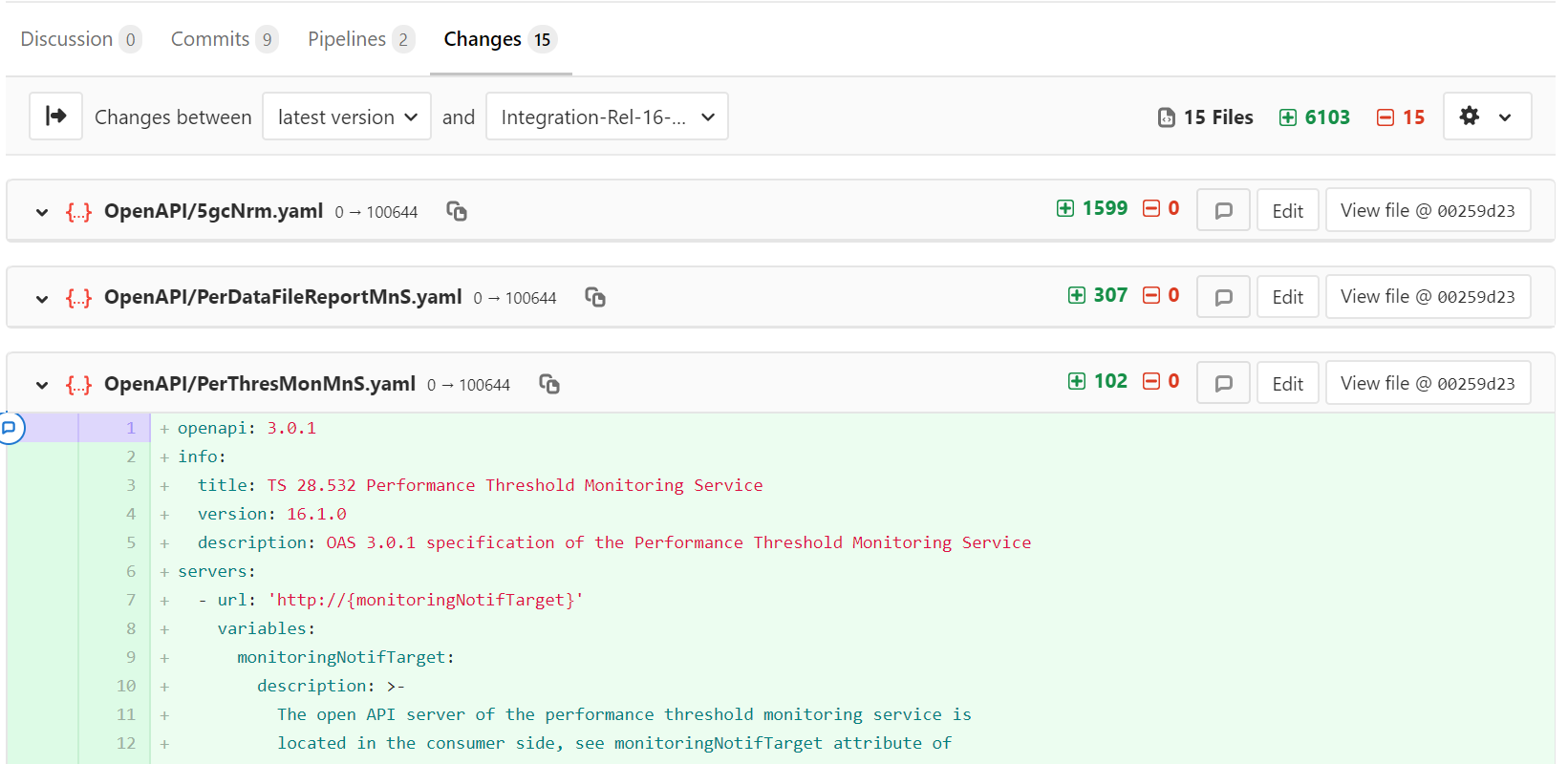 ADD SECTION NAME
Legal framework
IPR policy for the contributions is the same as for 3GPP specifications
For users, 3GPP Copyright information is stated in the README and applies to all contents of the repository
3GPP Copyright information may be added as well in the individual file
3GPP reserves all copyrights
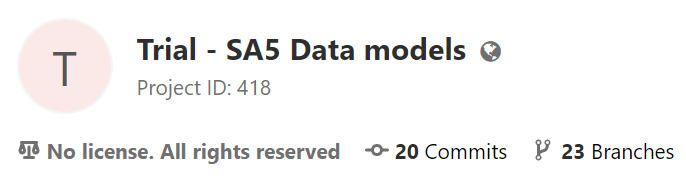 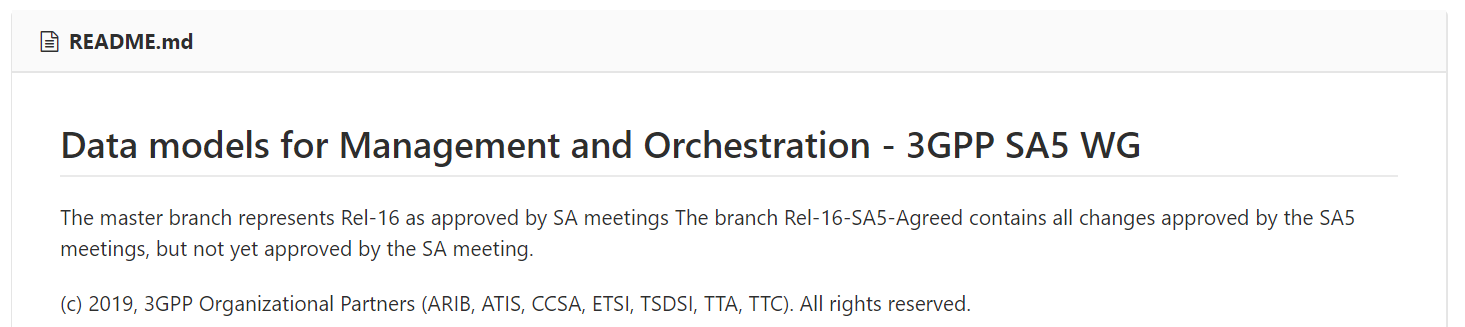 ADD SECTION NAME
Find more documentation
Forge wiki
Home
ETSI_Forge_for_3GPP_APIs
3GPP_Forge_FAQ
Forge
Report issues with Forge and tools


Scripts and tools for 3GPP projects
Validation scripts for CI
Including SA5 YAN validation script
User contributed tools for APIs
Gitlab documentation
https://docs.gitlab.com/
Git Documentation available online
Official
Stack overflow
ADD SECTION NAME
Q&A
ADD SECTION NAME
Back up slides
ADD SECTION NAME
OPEN API, YAML, YANG
Textual, formal languages to describe interfaces, data models and data structures
SIMILARLY LIKE ASN.1

YAML (Wikipedia):
A human-readable data-serialization language. 
Used to exchange structured data, like XML, JSON, CSV, etc.

OPENAPI (Wikipedia)
Describes RESTful interfaces, based on resources and stateless protocols with uniform operations (Create, Read, Update, Delete a.k.a POST, GET, PUT, DELETE) . 
An example of RESTful interface: the WWW

YANG (Wikipedia)
is a data modeling language for the definition of data sent over network management protocols such as the NETCONF and RESTCONF (originally developed by CISCO, then IETF standards).
ADD SECTION NAME
YAML: “YAML Ain't Markup Language”
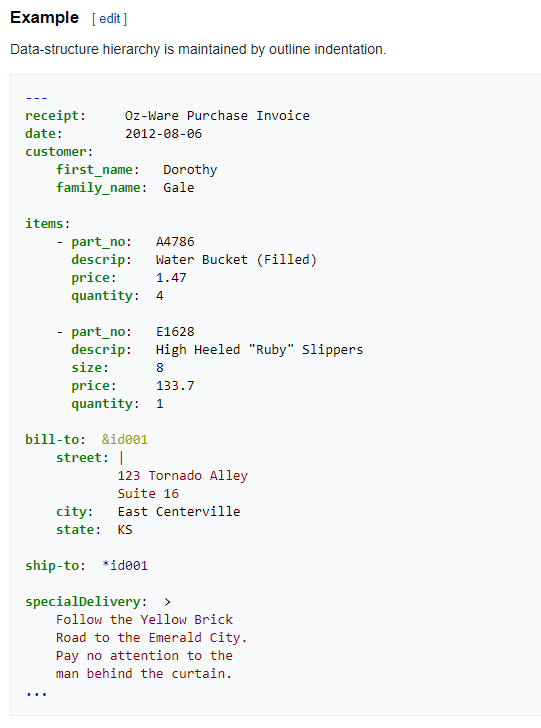 1
Whitespace based
One element is on a single line
Scope is given by indentation
Characters like ‘|’  and ‘>’ allow multiline text

Legenda

Header
Example of a dictionary data type
Example of an ordered list of dictionaries
2
3
ADD SECTION NAME
OPEN API Specification
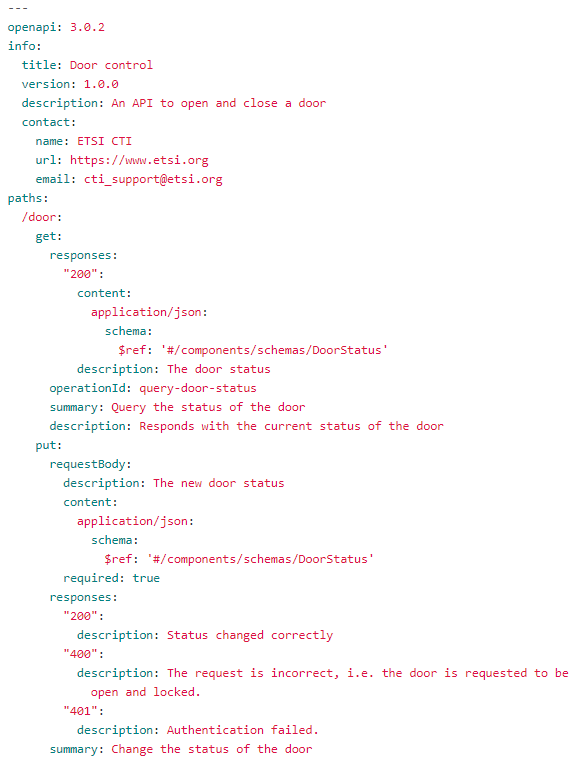 1
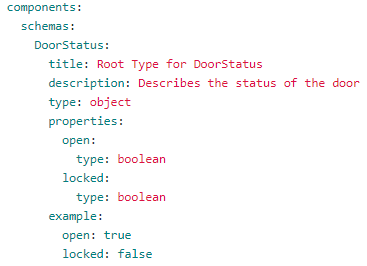 5
Define a single API, under the same endpoint (i.e. HOST and port)

May be serialized in either YAML (as in the example here) or in JSON

Allows code (servers, clients, tests) and documentation, generation

See the API in the Swagger editor here
2
3
4
Legenda

API general information
The resources available in the API (paths)
A response to a GET request on the /doors resource
The data structure of the returned body
ADD SECTION NAME
YANG “Yet Another Next Generation”
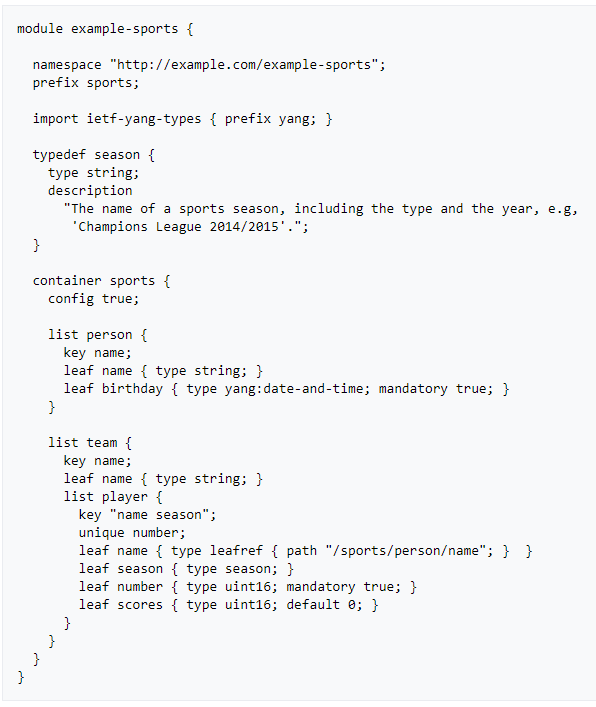 YANG is a modular language representing data structures in an XML tree format.
Can be used to model both configuration data as well as state data of network elements.
Can be used to define the format of event notifications emitted by network elements 
It allows data modelers to define the signature of remote procedure calls that can be invoked on network elements via the NETCONF protocol. 
Is protocol independent, can then be converted into any encoding format, e.g. XML or JSON, that the network configuration protocol supports.
ADD SECTION NAME
Human friendly documentation (see yourself)
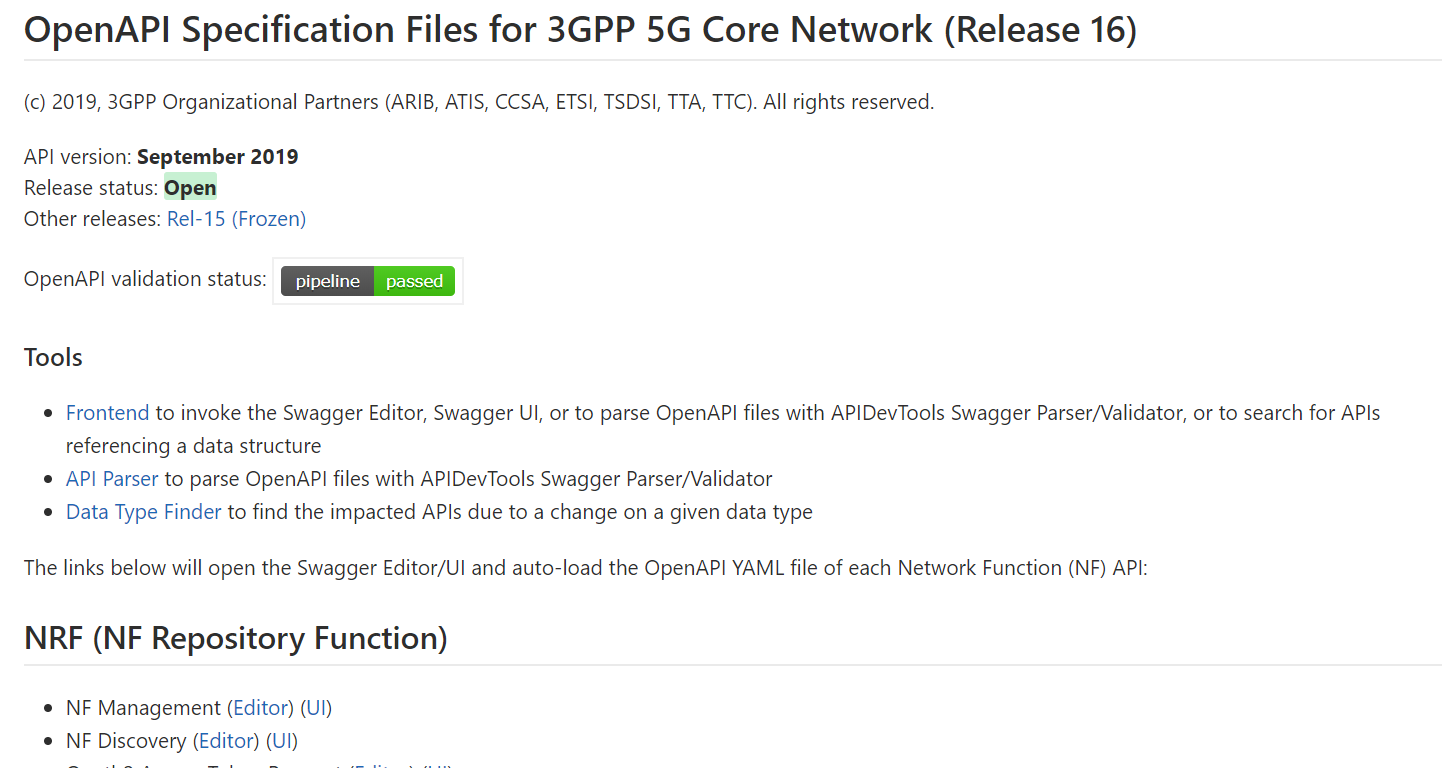 ADD SECTION NAME
Version tracking and revision graph (see yourself)
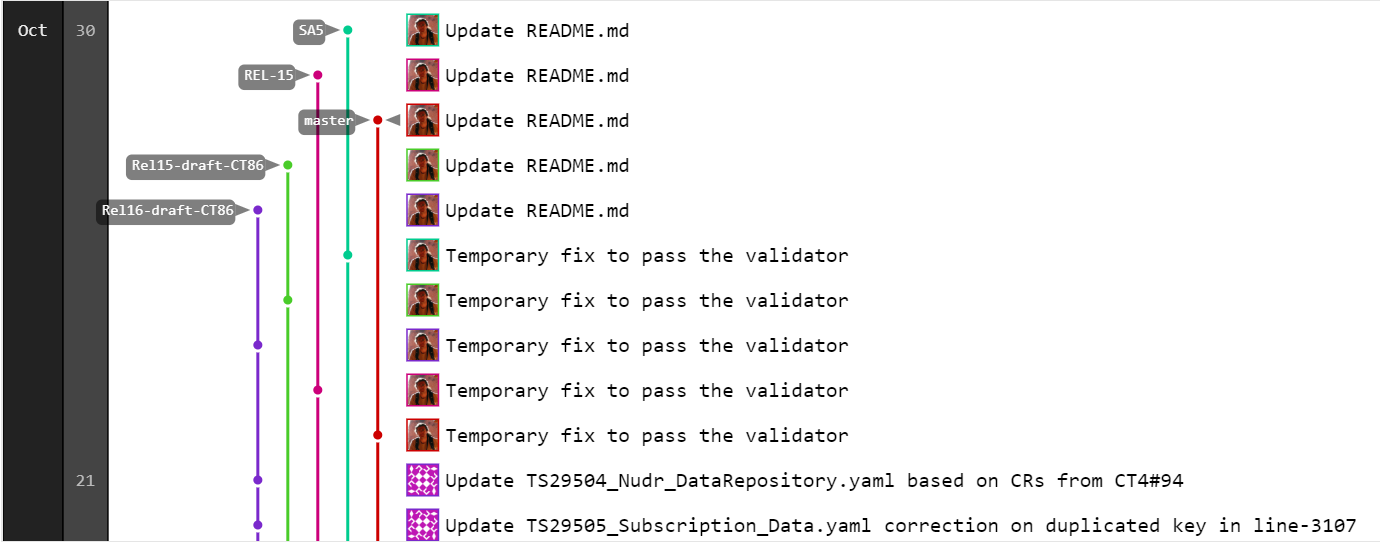 ADD SECTION NAME
Automatic comparison between versions (see yourself)
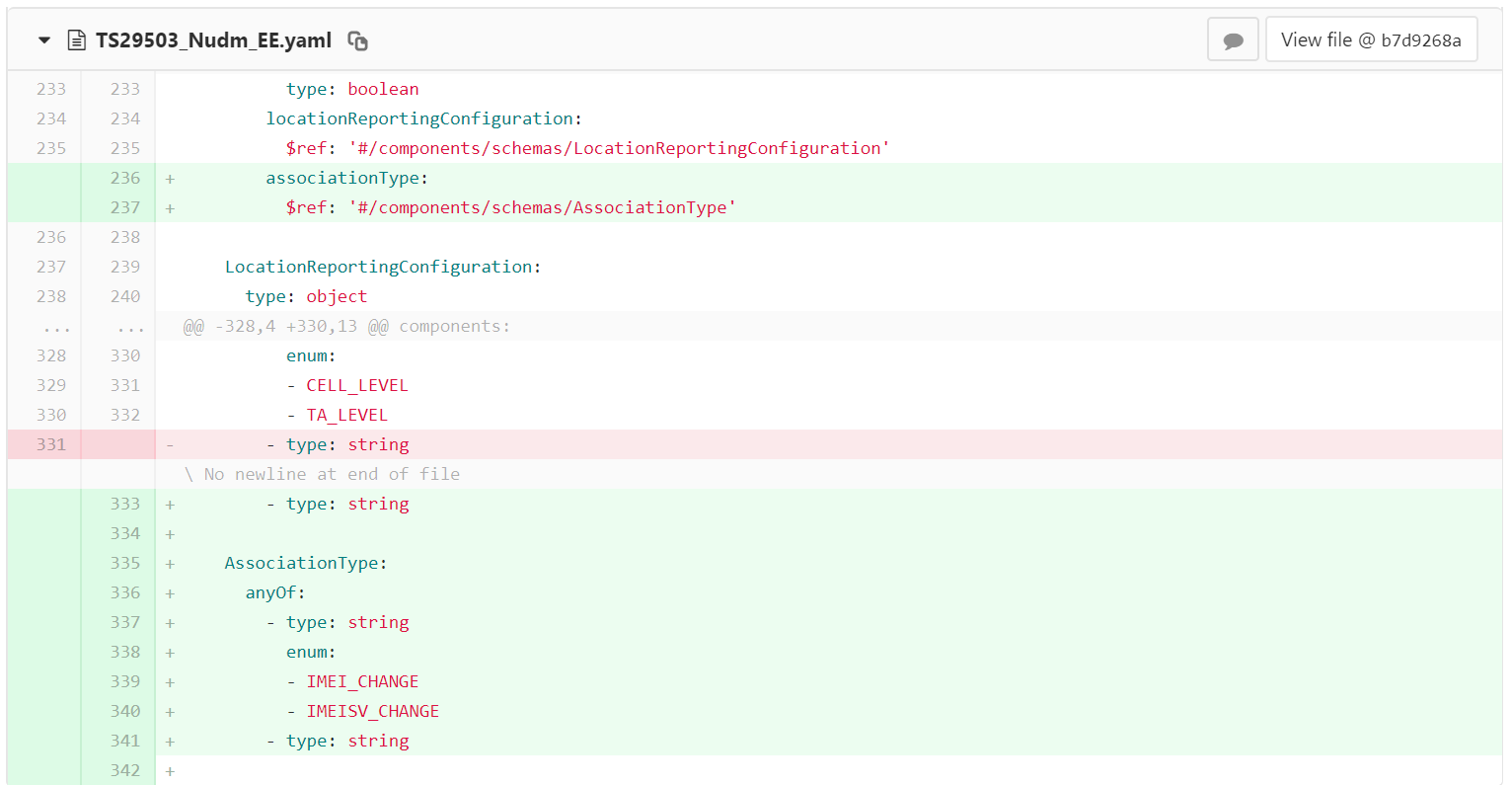 ADD SECTION NAME
Validation of the OpenAPI syntax
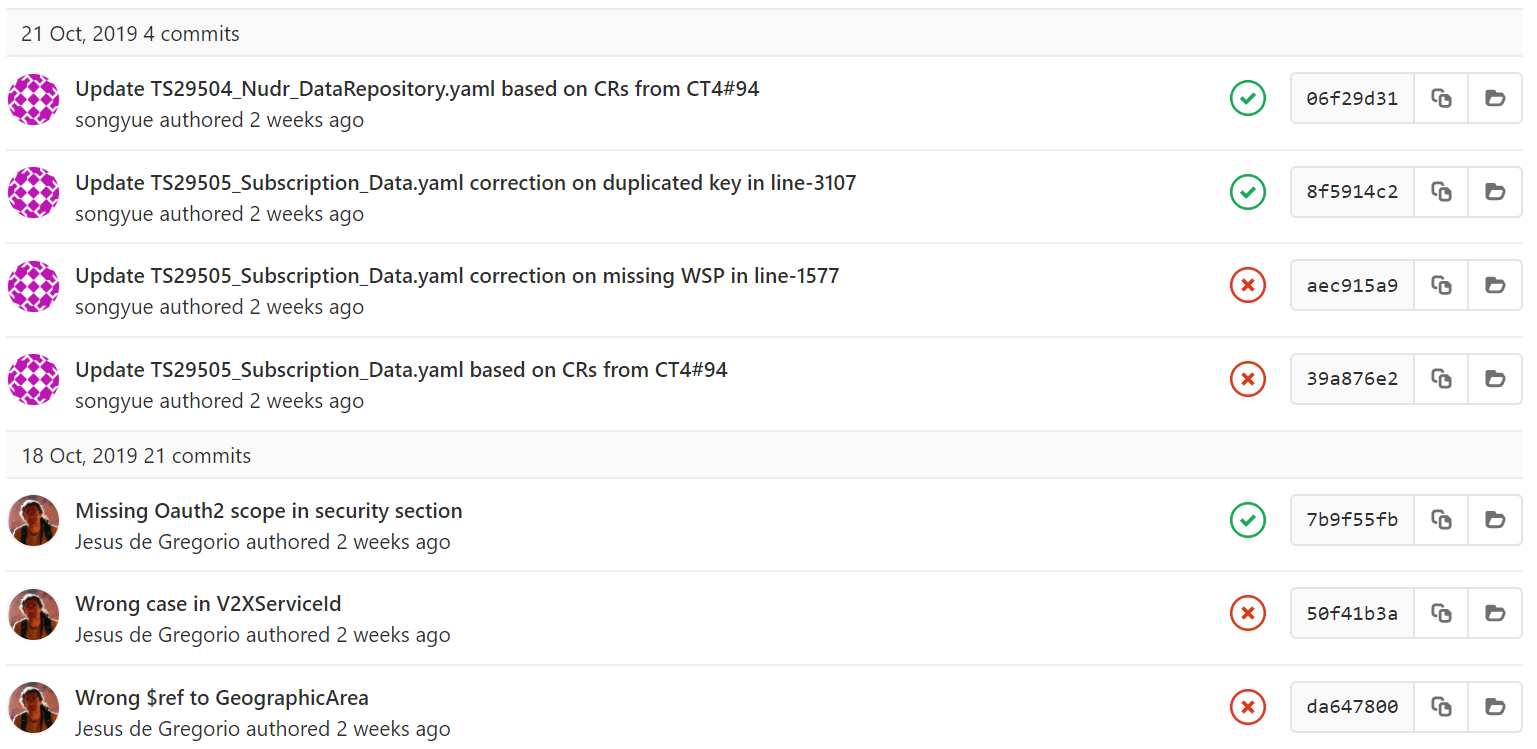 ADD SECTION NAME
Merge requests (a.k.a. CRs for Git)
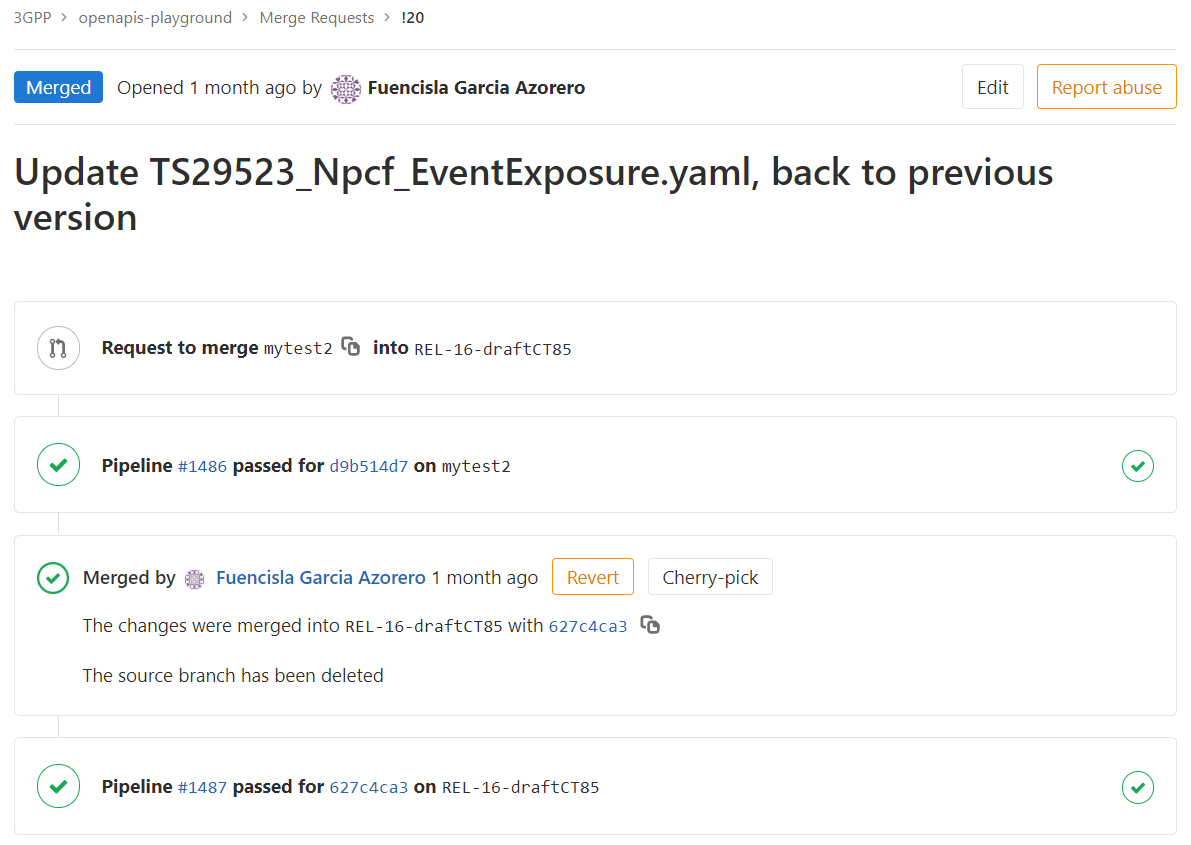 ADD SECTION NAME
Third party tools integrated (see yourself)
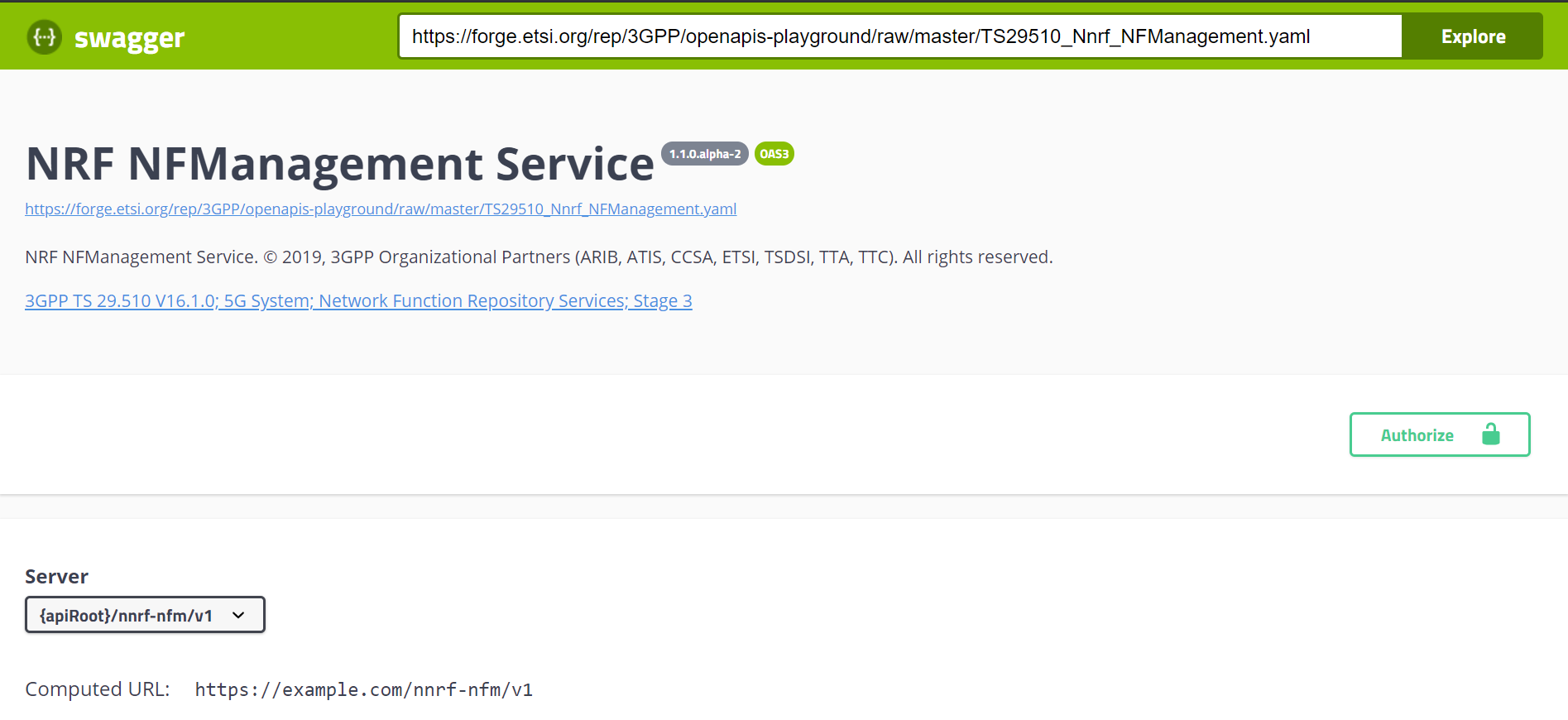 ADD SECTION NAME
Third party tools integrated
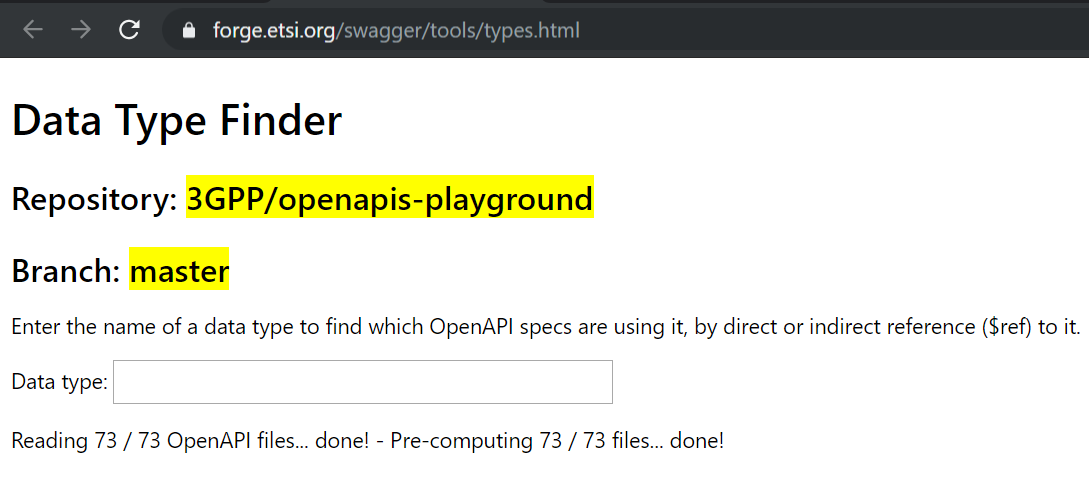 ADD SECTION NAME
Third party tools integrated
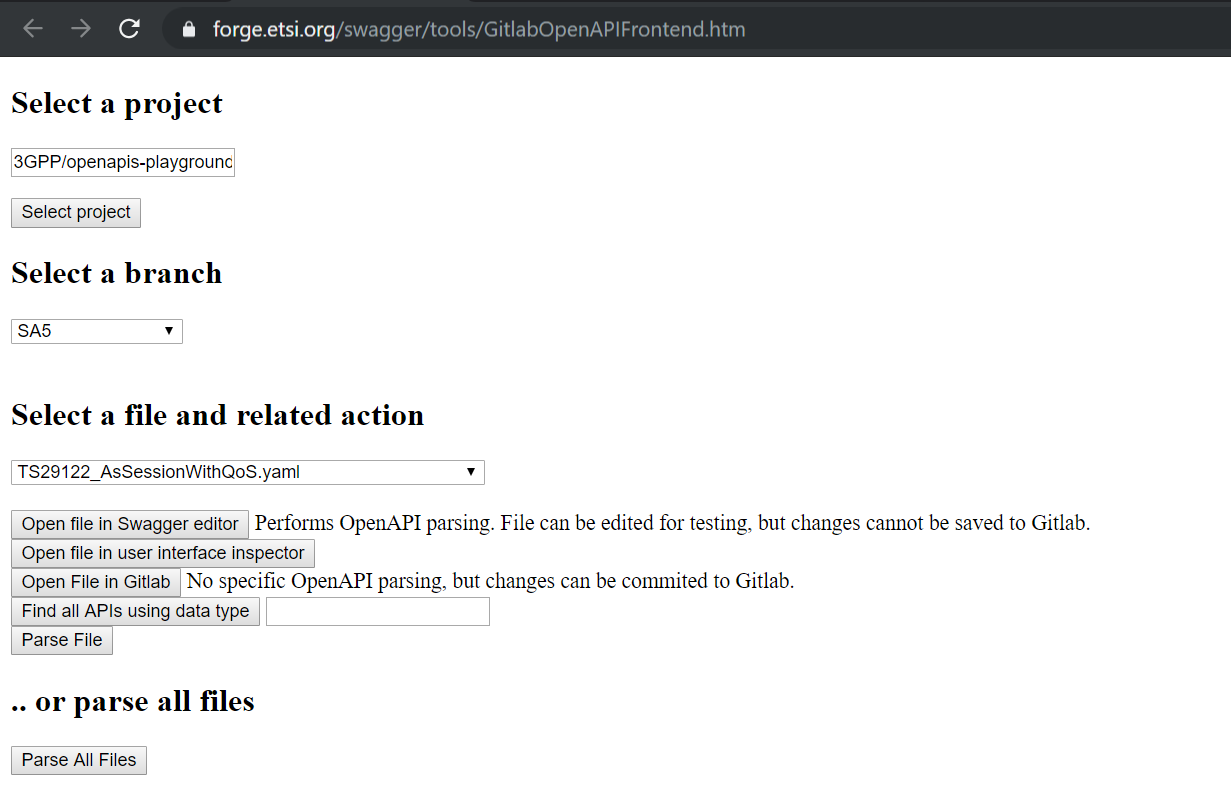 ADD SECTION NAME